Отчет деятельности ТСЖ «НАДЕЖДА 2011»
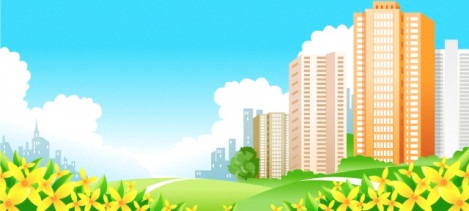 2016год
ОГЛАВЛЕНИЕ
Отчет деятельности службы АДС за 2016 год
В период с 01 января 2016 по 31 декабря 2016 г. 
В адрес УК «Альтаир» поступило следующее количество заявок от жильцов МКД Орджоникидзе 22: 
Сантехнические – 79
1.1. внутриквартирные– 63
1.2. внутриквартирные платные – 7
1.3. общедомовые – 9
2) Электротехнические – 9
3) Плотнические работы – 15
4) Содержание дворовой территории – 0
5) Уборка лестничных клеток – 0
6) Благоустройство территории – 0
Отчет деятельности службы АДС за 2016 год
Сравнительный анализ по поступившим заявкам в период с января по декабрь 2016 г.
Сравнительный анализ по поступившим заявкам 2013- 2014 – 2015-2016 гг.
1.В области организации процессов по управлению жилищным фондом: 
 В соответствии с Постановлением Правительства РФ №1034 от 18.11.2013 «Правила коммерческого учета тепловой энергии, теплоносителя» и выданными ТУ было заказано и согласовано проект коммерческого узла учета тепловой энергии и ГВС.
Отчет деятельности по управлению, содержанию и текущему ремонту
Отчет деятельности по благоустройству и сан. очистке
Отчет финансово-хозяйственной деятельности за 2016 год
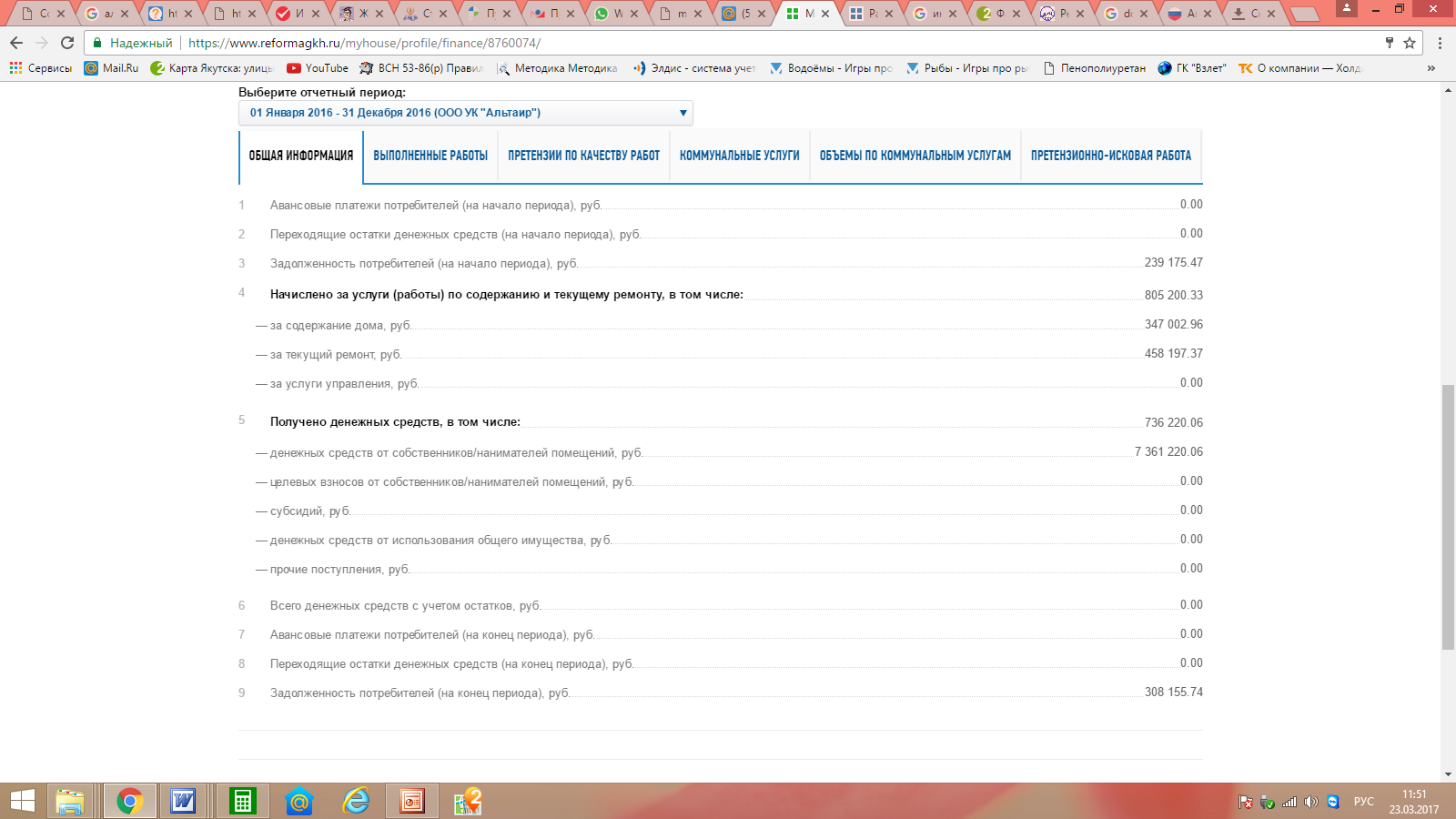 Отчет финансово-хозяйственной деятельности за 2016 год
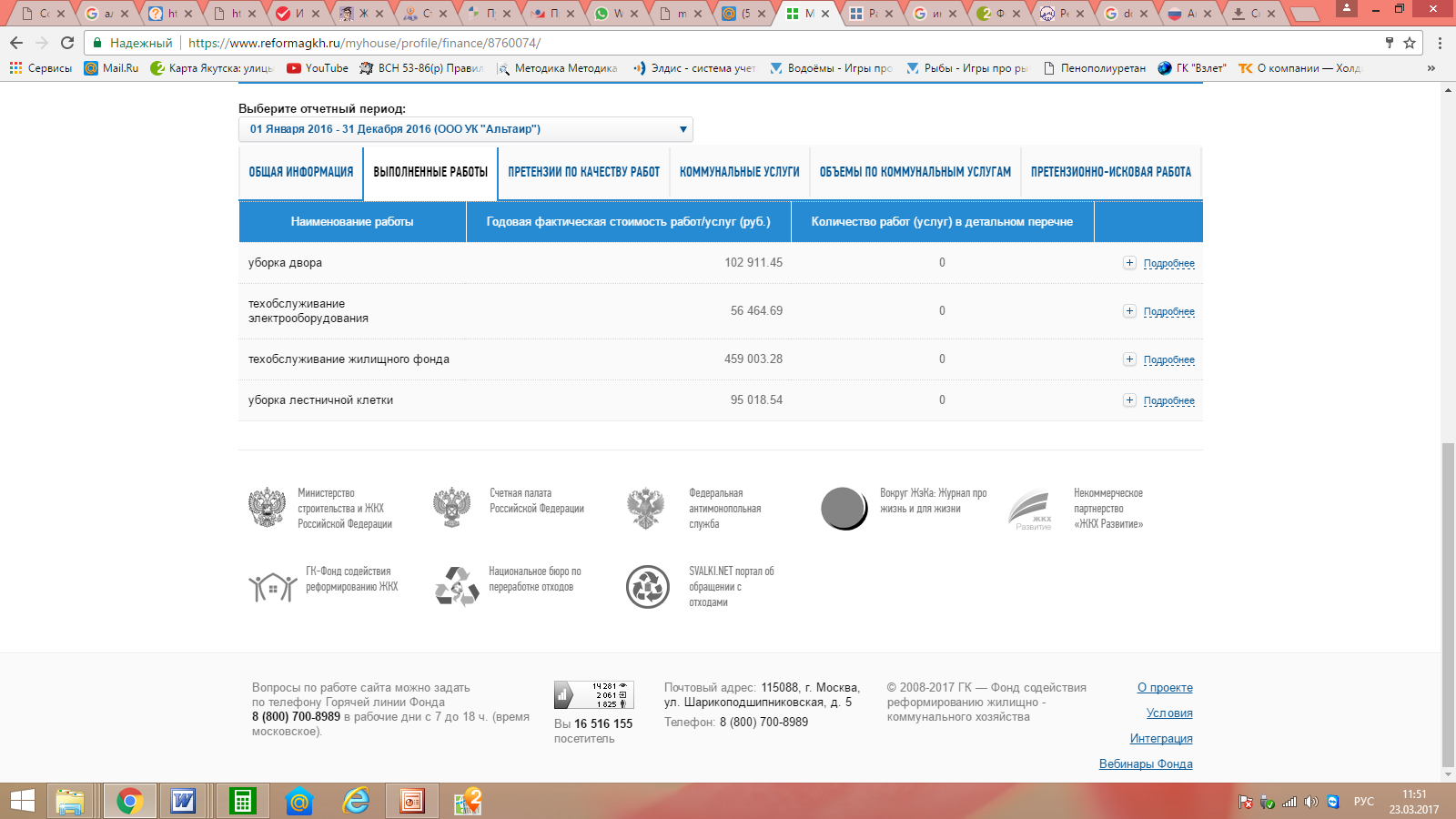 Отчет финансово-хозяйственной деятельности за 2016 год
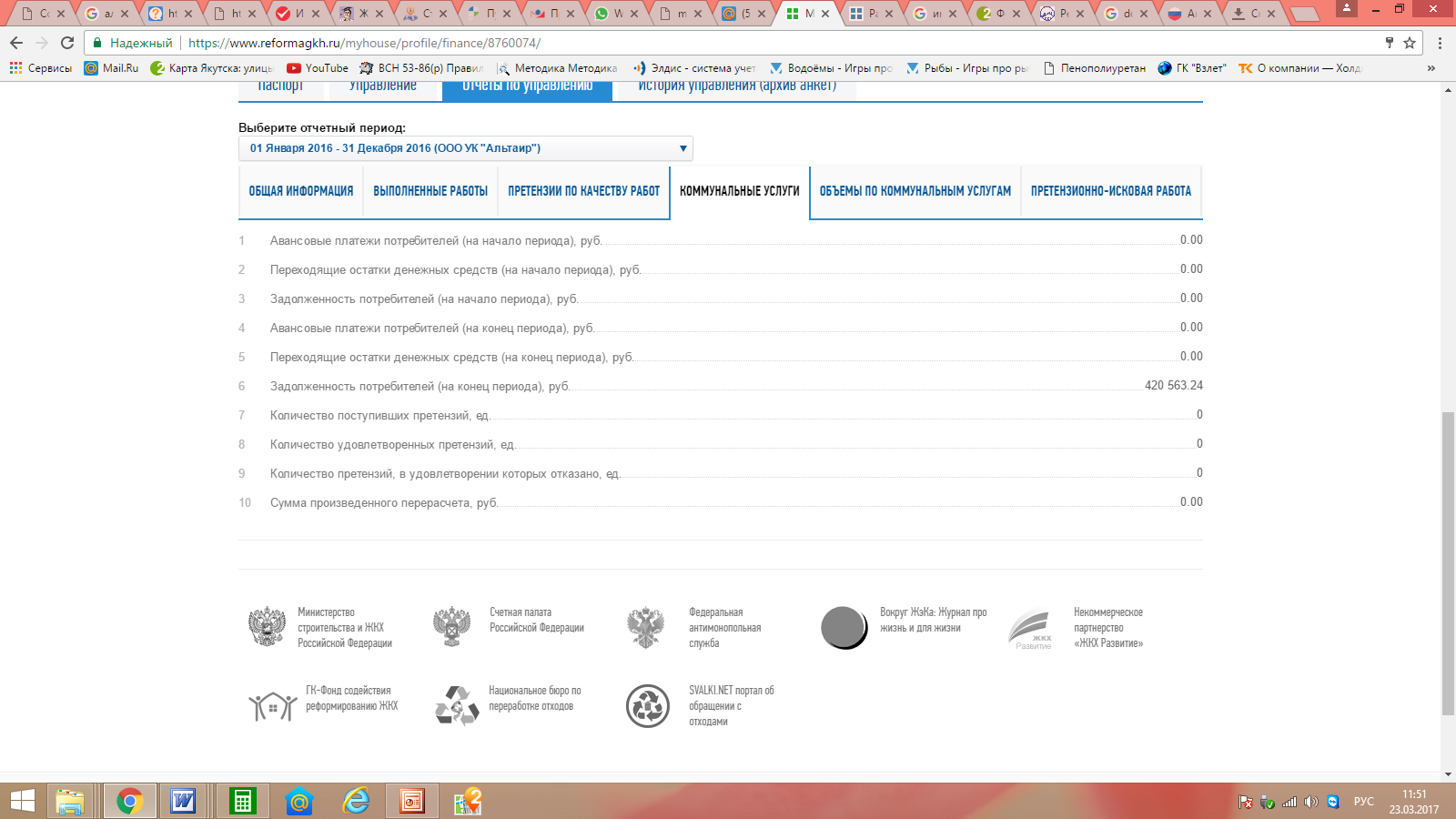 Отчет финансово-хозяйственной деятельности за 2016 год
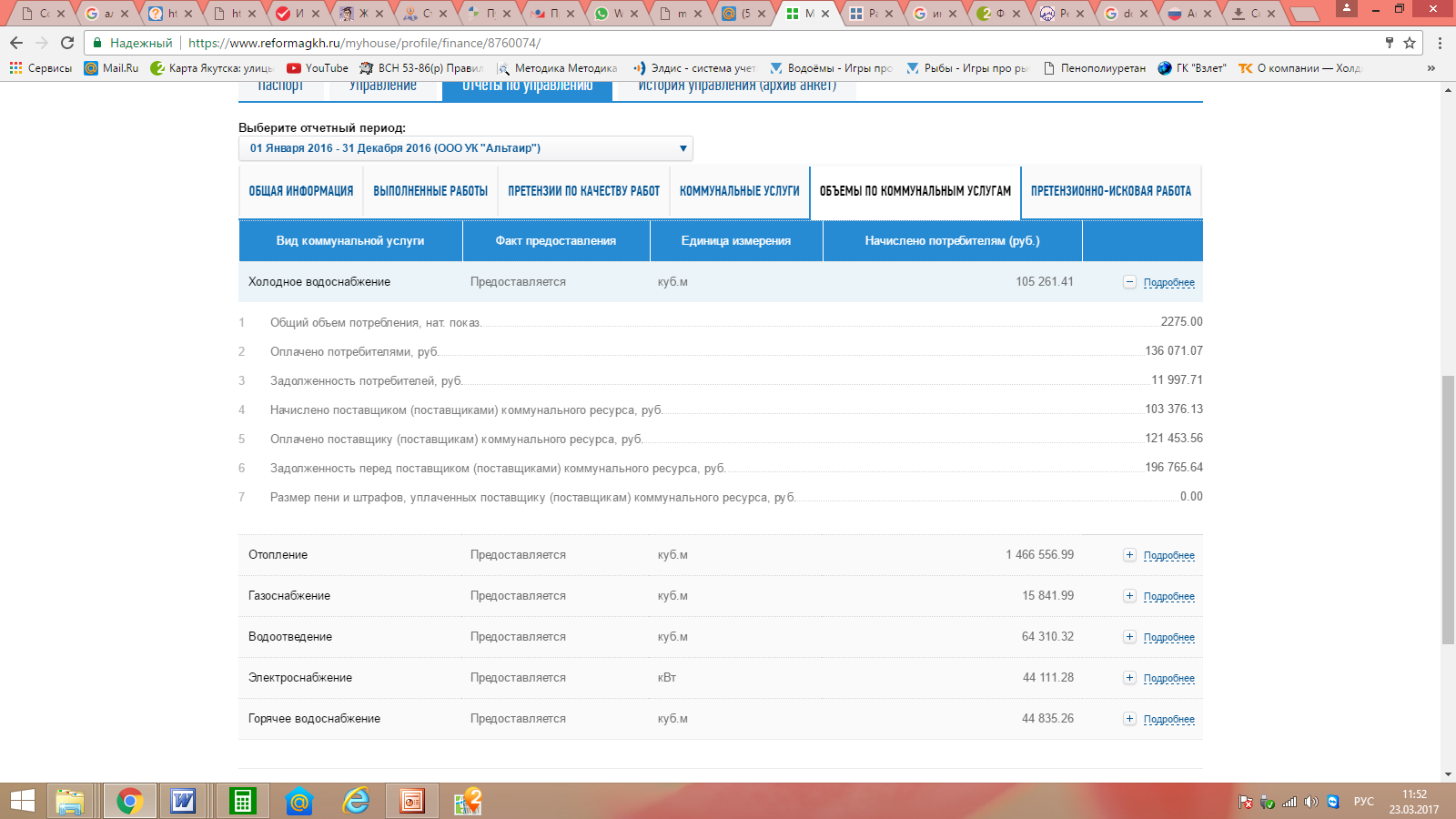 Отчет финансово-хозяйственной деятельности за 2016 год
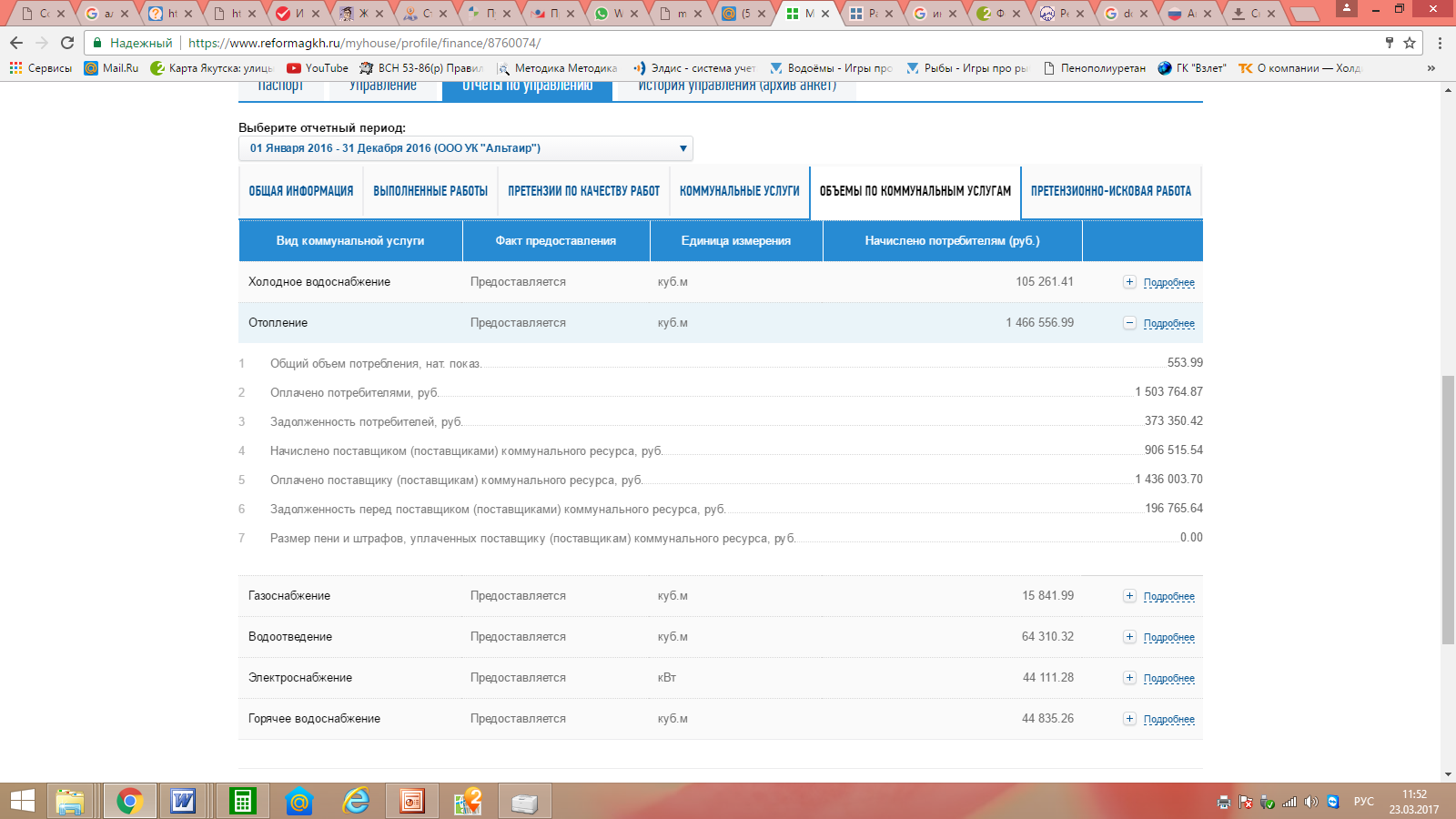 Отчет финансово-хозяйственной деятельности за 2016 год
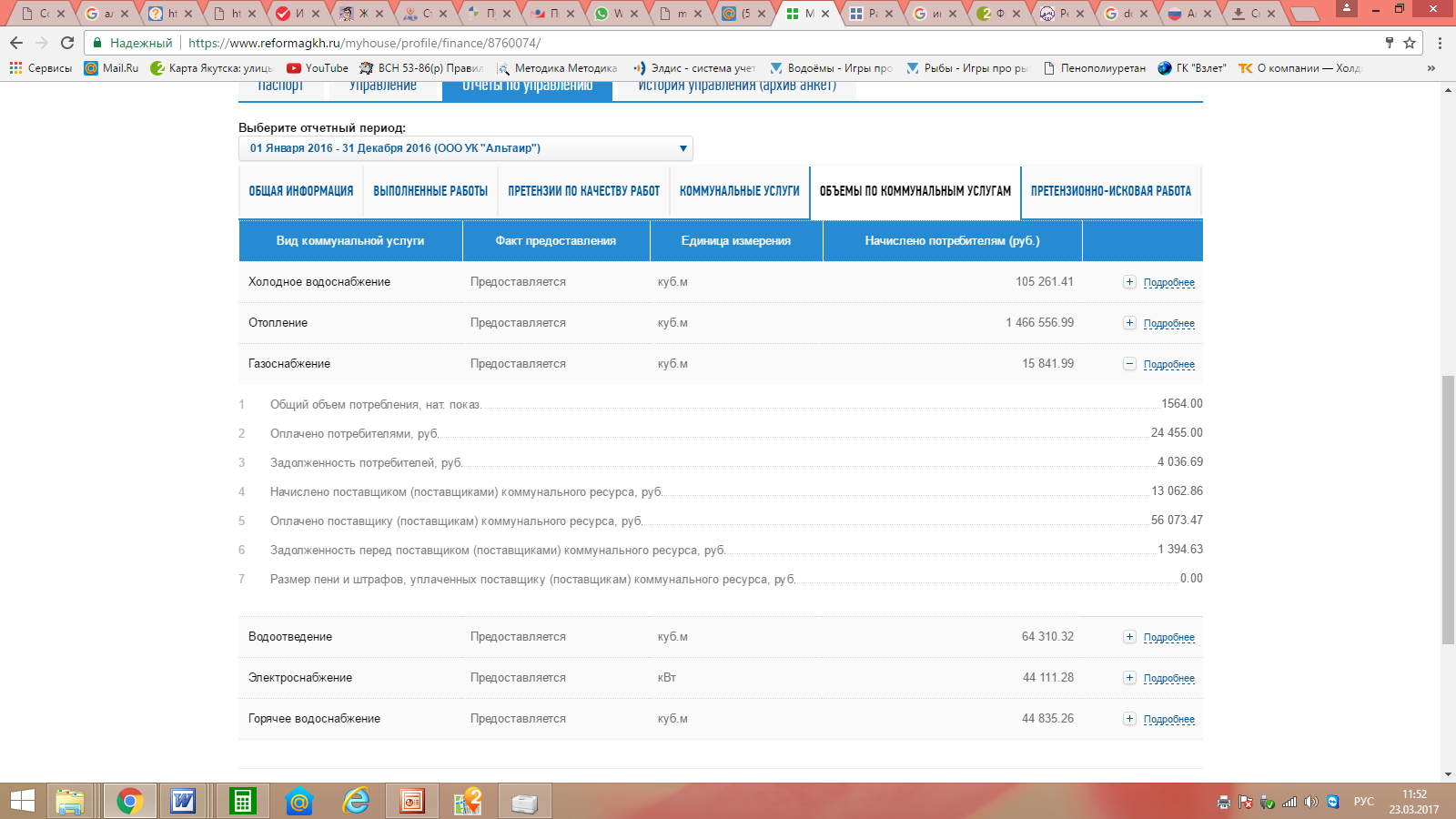 Отчет финансово-хозяйственной деятельности за 2016 год
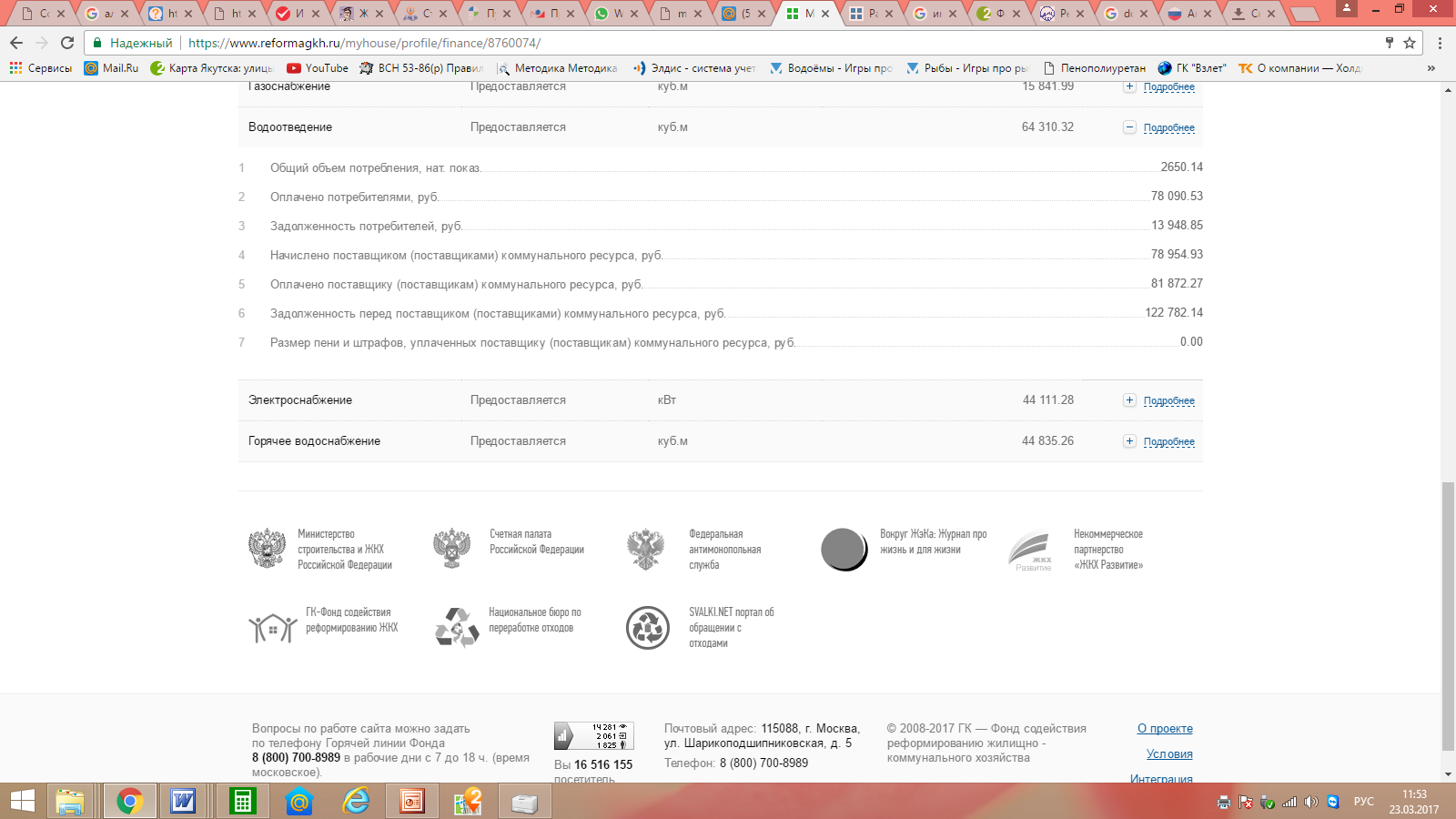 Отчет финансово-хозяйственной деятельности за 2016 год
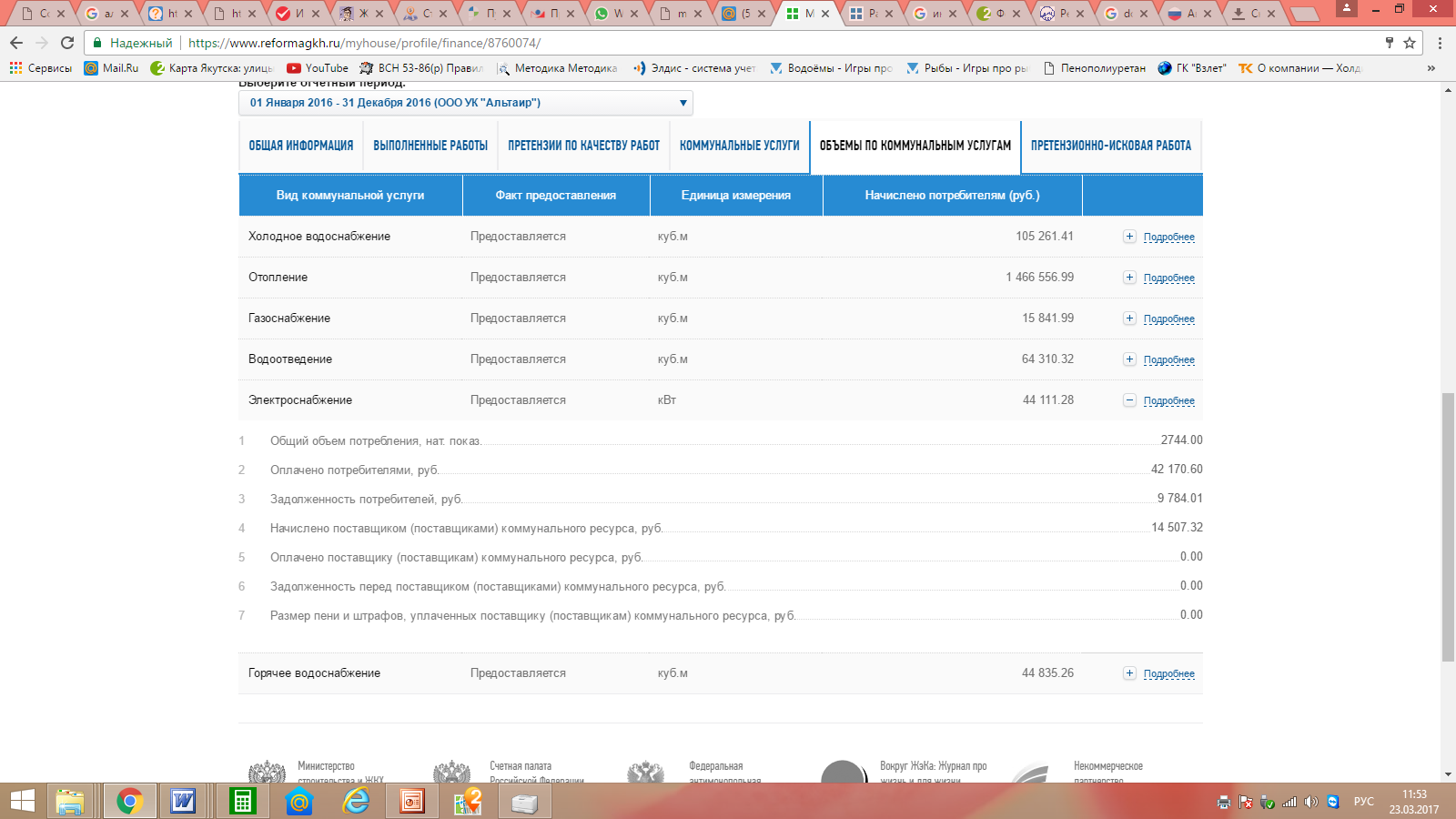 Отчет финансово-хозяйственной деятельности за 2016 год
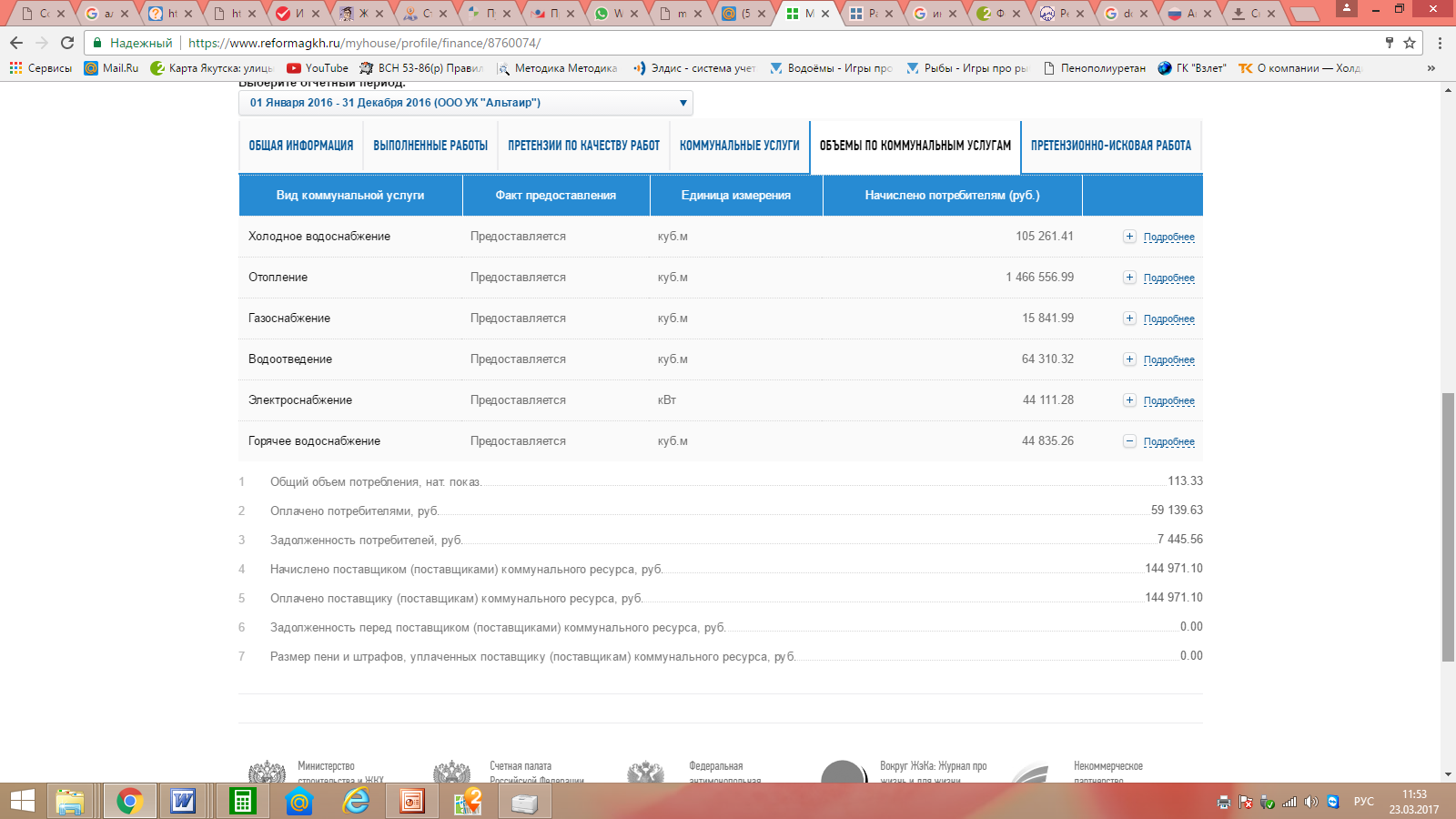